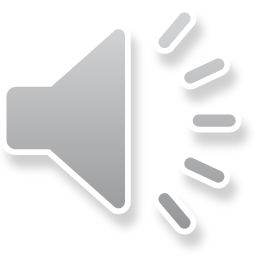 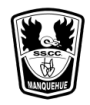 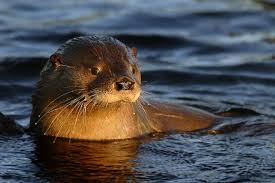 Ciencias NaturalesSegundo básico Unidad 3Comprensión de la unidad: Comprenderán que existen animales nativos que se encuentran en peligro de extinción, identificarán y propondrán medidas para protegerlos tanto a  ellos como sus hábitat.
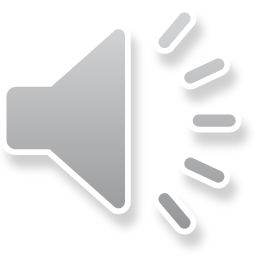 Clase 3
Objetivo:
Investigar sobre un animal nativo en peligro de extinción, sus principales características, identificando y proponiendo medidas para protegerlo tanto a  ellos como sus hábitat.
¡¡¡Estamos a tiempo para ayudar a conservar y proteger a los animales en peligro de extinción!!!
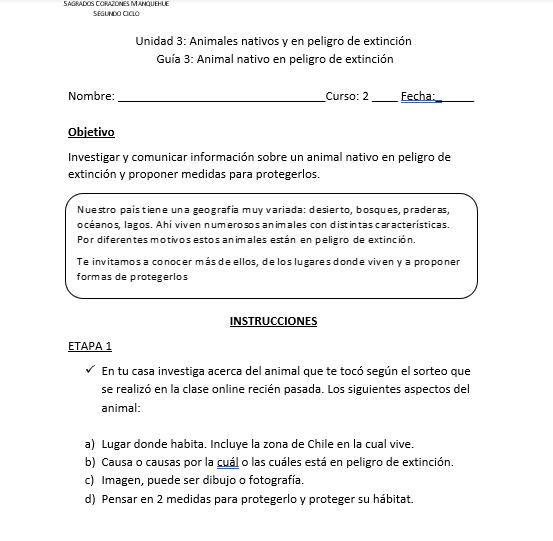 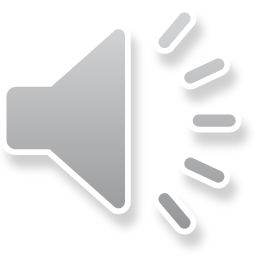 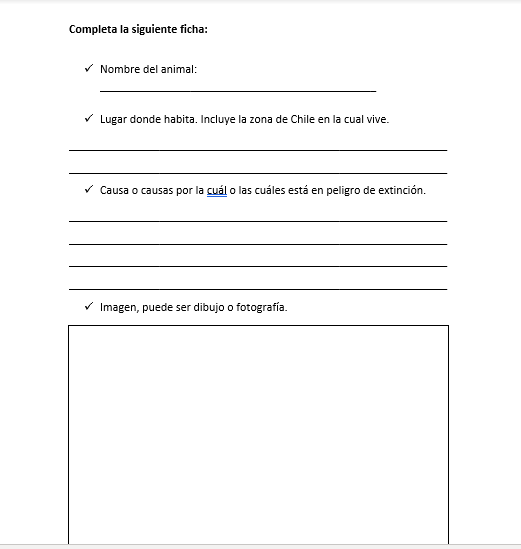 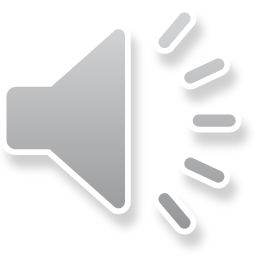 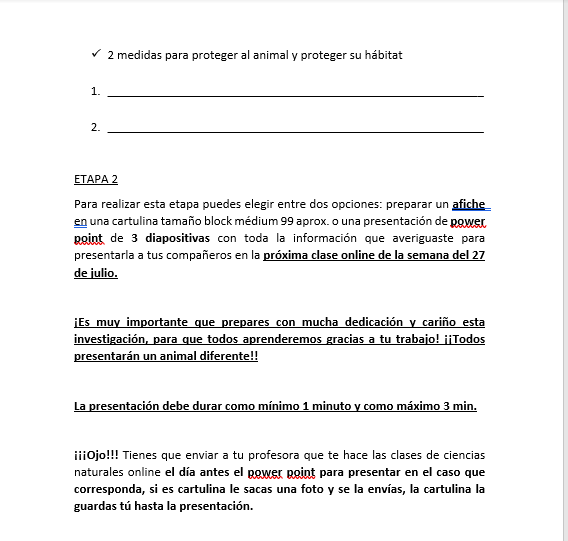 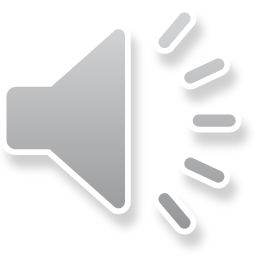 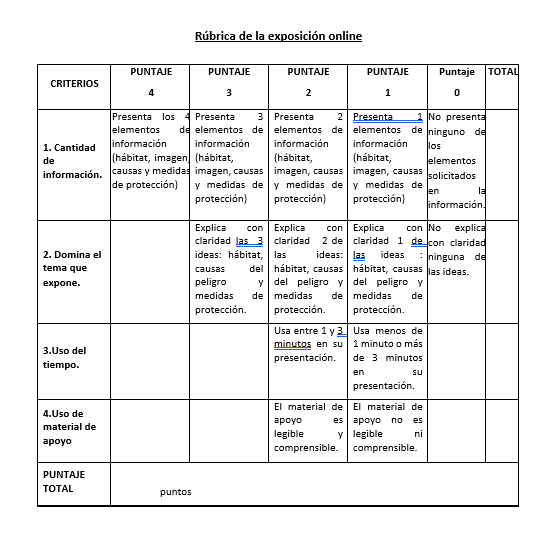 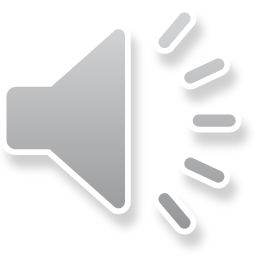 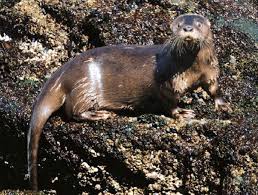 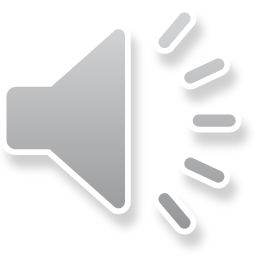 Ejemplo de afiche:

El huillín o nutria de río es un animal nativo de Chile.

Habita en las zonas cercanas a los ríos de la zona sur de nuestro país.

Se encuentra en peligro de extinción debido a la destrucción de su hábitat natural, la modificación de los cursos de agua y a su caza indiscriminada.

Propongo para proteger al huillín y proteger su hábitat ………………………….
¡¡¡¡Manos a la obra!!!!